Class of 2026
INTRODUCTION to theTHIRD YEAR
Monday,  January 22nd, 2024
SSOM/Cuneo 190

Office of Student Affairs
Stritch School of Medicine
session goals
To de-mystify the process of clinical scheduling
To discuss 3rd year clerkship requirements & options
To build positive anticipation
To allow you to plan
objectives
To describe the clinical calendar
To explain the Clerkship Track System (CTS) for 3rd year 
To review the track assignment process
To give you some guidance on ranking tracks
To provide an overview of the site assignment process
Today’s session
NOT intended to prepare you for your role and responsibilities as a junior clerk
NOT intended to tell you what to expect on the floor
Handout contents Forthcoming
Calendar of Important Events/Dates
CTS General Info
Chart of M3 Clerkship Tracks
M3 Calendar
M3 Elective Options
Elective Opening Registration Dates
Third year calendar
Two semesters
One-week break in fall semester + holiday break
Holiday break is Saturday, 12/21/24 – Sunday, 1/5/25 
Participation in clerkships on Day 1 (Orientation) and Final Exam Date are MANDATORY (Plan travel accordingly)
First week of Year three
Monday, April 29 – Friday, May 3
3rd Year Orientation/Clinical Skills Workshops
PCM-3 Day (Friday 5/3)
Attendance required
You must sit for Step 1 no later than Sunday, April 28, 2024

Monday, May 6: Clerkships begin
Attendance required
CLERKSHIP TRACK SYSTEM (cts) General info
Third Yr CTS governs the order students take their required clerkships
Tracks assigned via a lottery process
Changes possible but very limited 
CTS does NOT include site placement
CTS: schedule a- 2024-2025
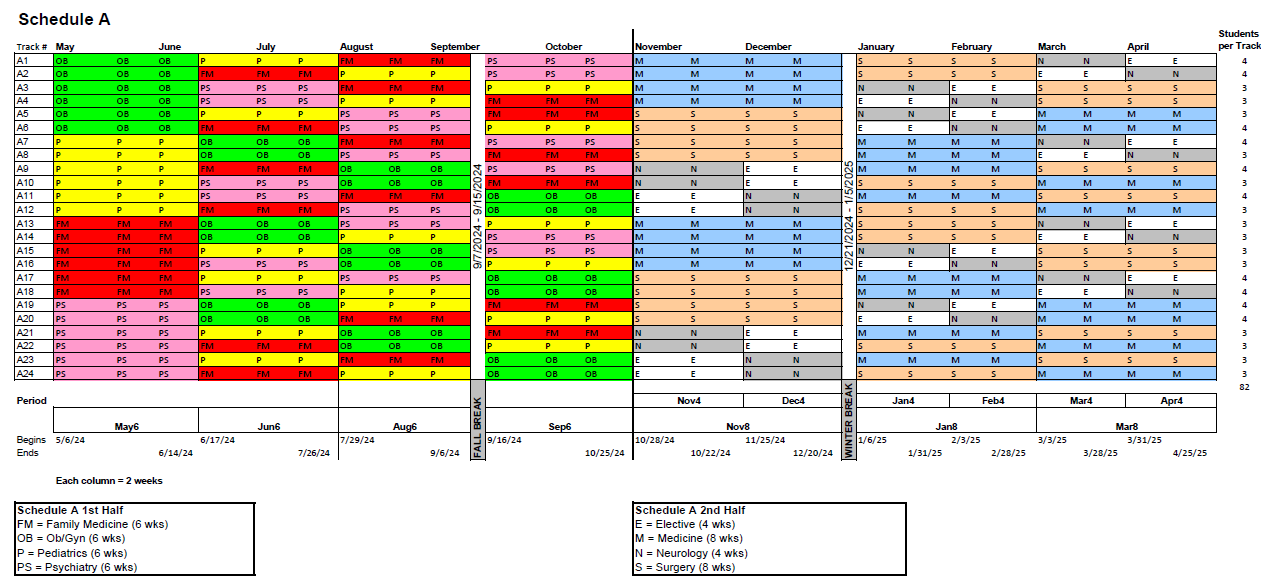 CTS: schedule B- 2024-2025
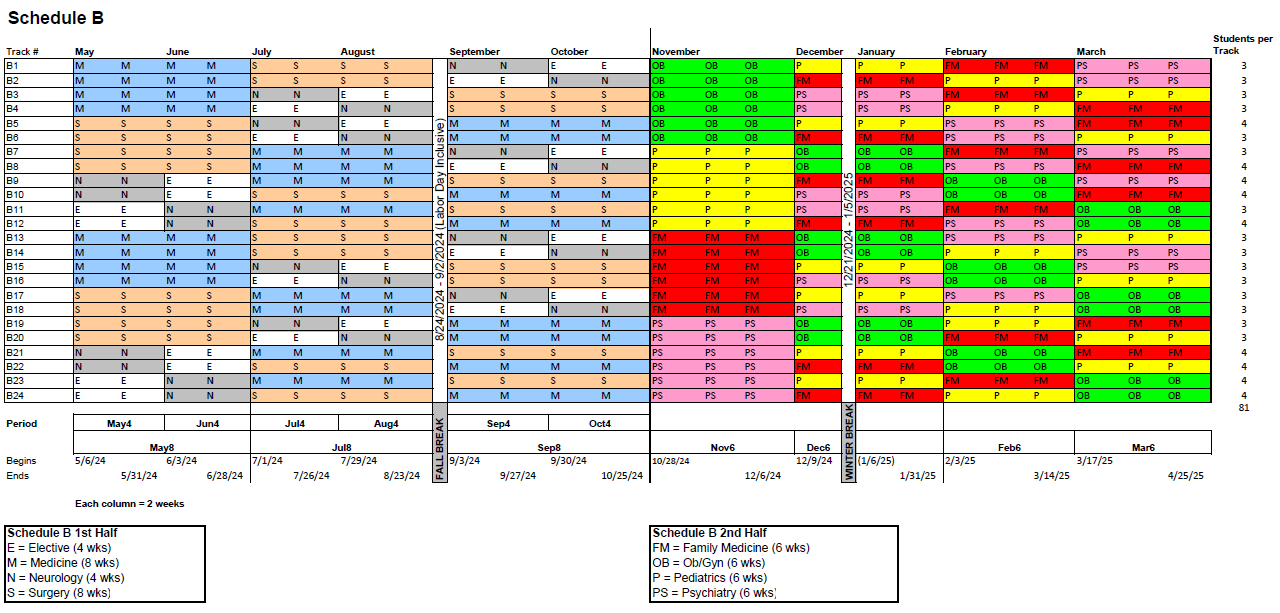 CTS features
Starts with orientation & a clinical skills workshop course prior to clerkship start

Two semester schedules (A & B), 24 tracks per schedule permit randomized sequence across clerkships

3-4 Students per track: permits enrollment to be distributed evenly
Third year core clerkship requirements
Medicine -  8 wks   
Surgery – 8 wks
Neurology – 4 wks   
Elective – 4 wks
Family Med – 6 wks	
OB/Gyn – 6 wks 	      
Pediatrics – 6 wks   	
Psychiatry	 – 6 wks
Required clerkship sequencing
Any core clerkship may occur first

None are prerequisite to any other

Sequencing not directed toward specific career paths

Each track guarantees all core clerkships
Third year elective options
Limited to certain clinical specialties or research experiences

Additional details later in program
Other Third year requirements
PCM-3 Seminars (only 9 sessions throughout year, dates on academic calendar)
	Representative Topics (subject to change): 
Business, Professionalism & Justice
Inter-professional teamwork
Global Health
End of Life Care I & II
Ethics and Professionalism
The Opioid Epidemic
Comprehensive Patient Care: Nutrition and Prevention/Screening/Nutrition Expo
Caring for and With our Immigrant Neighbors
Becoming the Third Year Medical Student You Want to Be

Please note, students are allowed up to two excused absences for PCM-3. A third absence will result in automatic failure of the course, which would require repeating the course again in its entirety.
Other Third year requirements (CONTINUED)
TCM-3 (Topics in Clinical Medicine – aka vertical curriculum)
End of Life
Point of Care Ultrasound
Radiology
Comprehensive year-end exam 
Medical Humanities
Ethics Grand Rounds (four required for graduation)
Ethics Case Paper (due in spring of 3rd yr)
CTS LOTTERY RULES AND PROCESS
Lottery numbers are computer generated at random
You cannot sell or trade your number!
Track ranking form will be on myLUMEN
Lottery numbers will be found in myLUMEN and will be available later this week.  
Track Rank Form is due by Monday, 2/5/24 at 9 AM.
CTS LOTTERY RULES AND PROCESS (CONTINUED)
Once the track assignment is completed, trading of complete tracks or individual clerkships is allowed for a limited time - see “CTS General Info” for rules 

Changes in sequence also may be possible by petition to Reg. & Records
RANKING TRACKS
Different tracks fit different individuals’ needs

You can do well in any track

Every core Dept. is prepared for rookies

All UG trainees are new in May; All Grad trainees are new in July

Clinical skills & knowledge are evaluated on sliding scale during the year
RANKING TRACKS (CONTINUED)
SUMMER: You’re learning the ropes.
You can do well on any track.

FALL & WINTER: Work well for interest areas. 

SPRING: Planning for fourth year electives starts; 	performance should show solid growth & ability
You might consider…
The ebb and flow of rigor & type of work

More challenging/more inspiring sequencing

With whom do you study/share study resources

Personal issues (partner’s schedule, commitments)

Avoiding crowd mentality about “perfect” tracks

Talking to your advisor
Myth: there are easier/harder rotations
REALITY: 
It differs by season (everything may be difficult in the summer).
It differs by site, patient load, acuity level.
It differs because of team work ethic & style.
It differs by your own motivation & what you put into each clerkship.
It differs because attendings and residents change each year.
It differs by your own life experiences.
GOOD ADVICE:
Be prepared to make the most of every rotation - even those that seem sub-optimal

Plan to stay focused and involved every month - you can’t turn commitment and enthusiasm on/off during 3rd yr and be successful

Don’t pick a track around potential vacations or good weather activities
FOCUS ON THE “BIG PICTURE”
The track sequence is NOT critical

Don’t get hung up about when every clerkship falls

Pick one or two key points relevant and important to your own needs and work those features into your top track picks
SPECIAL SITUATIONS TO CONSIDER
Contact Dean Mendez or Dean Martinez if you are:
in the military scholarship program
anticipating a Year 2 remediation schedule
dealing with other significant academic commitments or concerns
attempting to juggle personal priorities and school
seeking to transfer to another school
Faculty advisors & SAS advisors are good resources for advice.
Site assignment process
Clerkships must be taken at sites specified by SSOM
Sites assigned by lottery: 
Surgery, Neuro, Peds, Psych, Family Med (except sites requiring Spanish fluency)
Assignments made by placement:
OB/Gyn, Medicine
TRACK LOTTERY NUMBER DOES NOT APPLY TO SITE LOTTERIES
Site assignments (Continued)
Students submit site preference; once made, assignments are BINDING
Subsequent lotteries occur about 4 - 6 weeks prior to start of each clerkship
Follow policies governing site placements  (provided by your clerkship coordinator)
If placed at Hines VA, follow instructions and complete any onboarding requirements well in advance.
Site assignments (continued)
You will need good, reliable personal transportation. Your daily schedule may not permit car pooling.

Your decrepit, rusted out, 2013 car with four bald tires will not exempt you from being assigned to more distant sites.
Site requirements (continued)
Your immunizations must be current
This includes Heptavax completed and titer drawn
TB must be current
Other requirements per site

Drug screening is required before the start of the M3 year. This is MANDATORY! You will receive additional information about this from Student Life (Catherine Jardien).

Criminal Background Check may be required (student pays)
Third year elective option
Purpose: to offer exposure to certain specialties or subspecialties for students considering these disciplines as a career

Pay attention to elective prerequisites when selecting your preferred track and elective

Also note when electives are available; some are not offered year-round

See list of elective options in packet forthcoming; course descriptions online in SSOM Elective Catalog

Timetable for when to register in handout forthcoming; and how to register to follow
Other Important Information
Important info to note:
Day one on each clerkship is crucial

Exams must be taken at their assigned time
No exceptions (Christmas cheap airfare dates included!)

Exam times float – may be in A.M. or P.M.

Sat/Sun attendance may be expected on some services at some sites (i.e., 6-day work week)

On-Call every 4th night, very often less frequently
Important info to note (continued):
Daily attendance in year 3 & 4 is MANDATORY

Unexpected/Emergency Absences from Required Activities
During Year 3 and Year 4, any unexpected absence due to illness or other serious emergency requiresprompt notification by the student to the Associate Dean for Student Affairs or designee and to theCourse/Clerkship/Elective Director. This notification constitutes a request for an excused absence due to alegitimate extenuating reason. The Office of Student Affairs alerts the course/clerkship/elective departmentand/or director of the absence if the student is unable to do so.Examinations or other required academic activities that are missed may be made up only if the AssociateDean for Student Affairs or designee has granted permission for the absence. Please note: Illness requireswritten documentation from the Wellness Center.
Contact the following:
Site team leader
Clerkship director
Clerkship coordinator
Copy: Ms. Zarco, Dean Martinez or Dean Mendez
Important info to note (continued):
Non-Emergent Absences from Required Activities
Petitions for approved absences for non-emergent reasons are reviewed by the Course/Clerkship/Elective Director and/or Coordinator, and a decision is made to approve the request or not. In some cases, the Associate Dean for Student Affairs or designee may be consulted before a decision is made. The student must have a serious reason for an excused absence in Year 3 and Year 4 (e.g., wedding of a sibling or research presentation). Should a student have a serious reason for requesting to be absent for one to two days, a written petition must be submitted at least 30 days prior to the start of the course/clerkship/elective in which the absence would occur.
The petition detailing the nature of the conflict should be sent to both the Course/Clerkship/ElectiveDirector and the Coordinator. Supporting documentation should be attached (e.g., copy of a jury summons) to the petition, which requires review and is not automatically approved simply by submission. By notifying the relevant school offices at least 30 days in advance of the start of the rotation, the student’s clerkship specialty service and call schedule is considered and adjusted to minimize the effect of any days excused. The student is notified of the decision by the Course/Clerkship/Elective Director or the course coordinator. Non-emergency absences not requested at least 30 days in advance of the start of the clinicalcourse cannot be accommodated.

Contact the following:
Clerkship director
Clerkship coordinator
Copy: Ms. Zarco, Dean Martinez or Dean Mendez
Important info to note (continued):
Third-year clerks will need both long and short white coats worn according to the service assignment
If you need to purchase a new coat, please contact Student Life, Catherine Jardien
Important information to look out for
Email containing today’s handout & presentation
Track lottery information
Site assignment procedures (after tracks have been assigned)
List of Course Directors and Staff, sites, specialty services.
Important dates
Track Ranking Due Monday Feb. 5th (look for email instructions)

Tracks assigned by mid-February

First elective registration date 2/18 (for May electives only)

Submit site choices (if applicable) for May Clerkship (continue to check SSOM email!)
Important dates (Continued)
Monday, April 29 – Friday, May 2
M3 Orientation/Clinical Skills Workshops/PCM-3
Attendance required
Homework will be required to be done in advance

Monday, May 6
Clerkships start (Attendance required)

Please note:  You are required to sit for Step 1 no later than Sunday, April 28, 2024
Questions?
For advice/suggestions: Consult your faculty advisors and/or Office of Student Affairs
Best wishes as you plan for year three!

Office of Student Affairs